Figure 1 Partial life expectancy (expected lifetime between ages 30 and 75) between 1996 and 2005 by educational ...
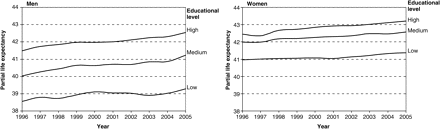 Eur J Public Health, Volume 17, Issue 6, December 2007, Pages 585–586, https://doi.org/10.1093/eurpub/ckm045
The content of this slide may be subject to copyright: please see the slide notes for details.
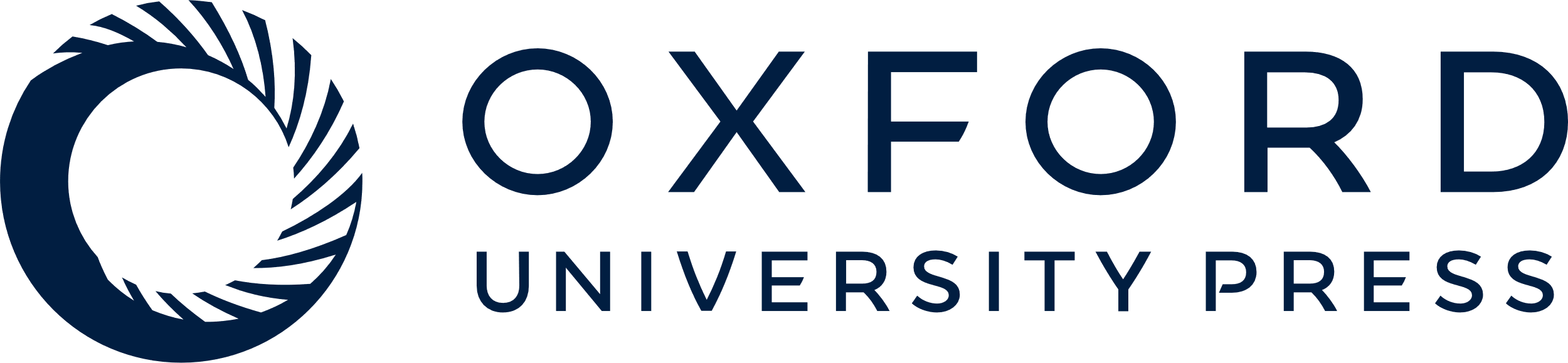 [Speaker Notes: Figure 1 Partial life expectancy (expected lifetime between ages 30 and 75) between 1996 and 2005 by educational level


Unless provided in the caption above, the following copyright applies to the content of this slide: © The Author 2007. Published by Oxford University Press on behalf of the European Public Health Association. All rights reserved.]